Integrating the ESS Cryoplant into EPICS
Ivana Mustac, Robert Modic, COSYLAB
ESS cryogenic plants
2
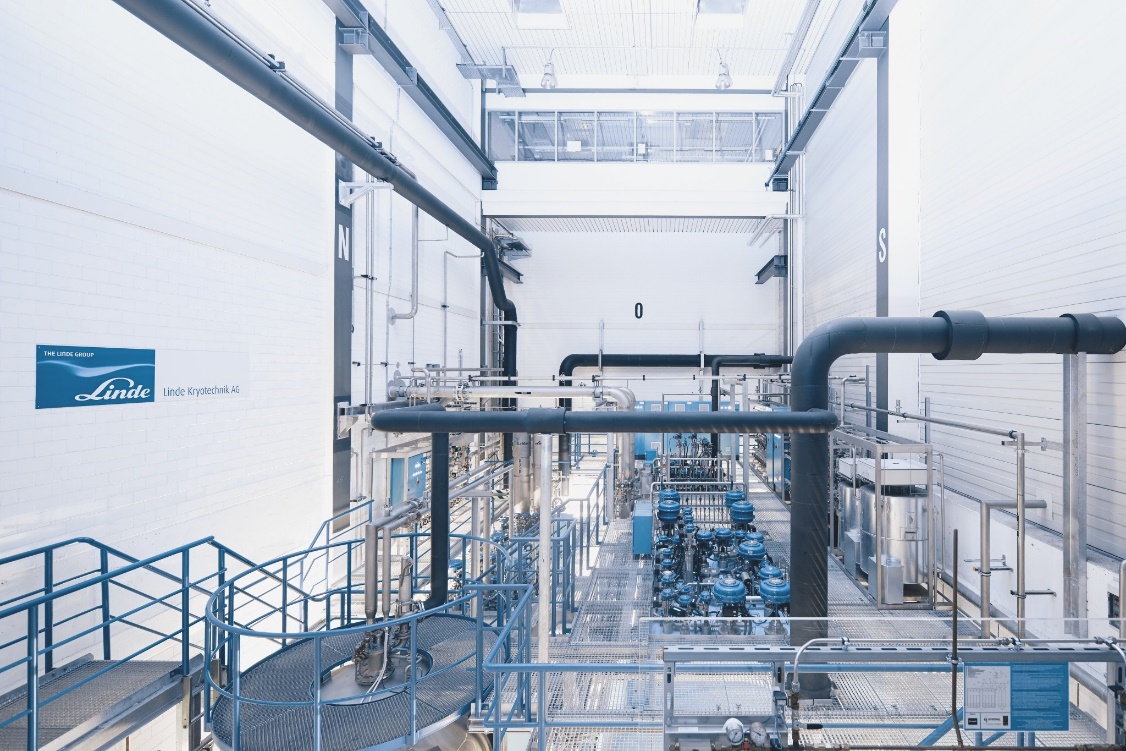 The cryo process
3
Control System Architecture
4
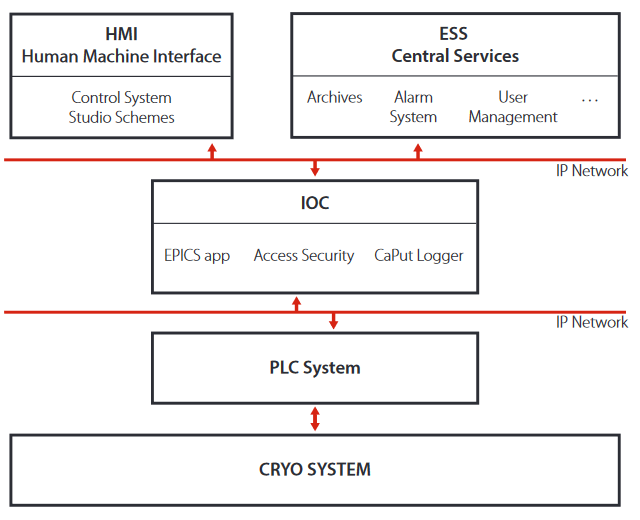 Highlights
5
Cryoplant is complex industrial grade system from Linde

Cosylab provided complete integration into EEE

On TMCP we used CS-studio Display Builder
Thank you!
Robert Modic, robert.modic@cosylab.com